Pemrograman Web
Week 7 – Session dan Cookies
Oleh: Chaerul Anwar, MTI
Objective
Materi perkuliahan ini bertujuan untuk :

 Memberikan pengenalan tentang session dan cookies
Penggunaan Session dan Cookies
Session
Session merupakan suatu variabel yang diakses dalam suatu lingkup global, berlaku selama belum di destroy. Session digunakan untuk mengirim data ke beberapa halaman web. Fasilitas session adalah salah satu keunggulan yang dimiliki PHP.
Kegunaan Session
Kegunaan Session antara lain :
Menjaga atau memelihara informasi akses dari seseorang pengakses atau pemakai aplikasi web.
Memungkinkan pelacakan akses pemakai.
Pengaturan pemakaiaan aplikasi oleh pemakai.
Meningkatkan layanan situs web.

	Contoh umum penggunaan session dalam website adalah : 
Form Login User
Website Shoping Chart
Hit Counter
Fungsi dalam Session
Fungsi Built-in PHP yang berhubungan dengan session, antara  lain:
SESSION_START()
	Agar dapat menggunakan setiap fungsi session, disetiap halaman website yang mengandung fungsi-fungsi session harus diawali dengan session_start(). 
SESSION_DESTROY()
	Session destroy() berguna untuk menghapus dan mengakhiri session, sekaligus menghapus semua elemen yang ada. Jika browser telah ditutup, secara otomatis session akan diakhiri walaupun fungsi session_destroy() tidak dituliskan secara eksplisit. 
SESSION_UNSET()
	Untuk menghapus elemen-elemen dari session, tetapi tanpa membuang atau mengakhiri sessionitu sendiri, bisa digunakan fungsi session_unset().
Pengaksesan session
Variable Session :

$_SESSION[‘namaVariable’]

Contoh :
SESSION_START();
$_SESSION[‘username’] = “Chan UPJ”;
echo $_SESSION[‘username'];
Cek Session variable sudah teregister atau belum
untuk mengecek apakah session telah diregister adalah dengan menggunakan fungsi isset().
<?php

session_start();

if(!isset($_SESSION['namauser'])){
    die("Anda belum register atau mendaftarkan session");
}
//jika sudah register kita lanjut dengan mencetak tulisan

echo “Selamat datang” .$_SESSION['namauser'];

?>
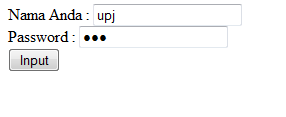 <!-- welcome.php -->
<?php

session_start();

if(!isset($_SESSION['namauser'])){
    Header("Location: login.php");
}
//jika sudah register kita lanjut dengan mencetak tulisan
echo “Selamat datang” .$_SESSION['namauser'];
?>
<!-- Login.php -->
<?php
if (isset($_POST['Input'])) 
{
 $nama = $_POST['nama'];
 $pass = $_POST['pass'];
 if ($nama == "upj" and $pass == "upj")
 {
session_start();
$_SESSION[‘namauser’] = “upj”;
Header("Location: welcome.php");
 }
 else
 {echo "<h1> Wrong Password </h1>"; 
 }
}
?>
Menutup variable session
Untuk menutup variable session menggunakan unset($SESSION[‘namaVariable’]);
Digunakan untuk logout

<?php

session_start();
unset($_SESSION['namauser']);

?>
<!-- welcome.php -->
<?php
session_start();
if(!isset($_SESSION['namauser'])){
    Header("Location: login.php");
}
//jika sudah register kita lanjut dengan mencetak tulisan
echo “Selamat datang” .$_SESSION['namauser'];
?>
<form action="" method="post">
<input type=submit value="logout" name="logout"> <br />
</form>
<?php
if(isset($_POST['logout'])){
	unset($_SESSION['namauser']);
    Header("Location:login.php");
}
?>
Logout
Session berbatas waktu
<?phpsession_start();$timeout = 2; // Set timeout menit$timeout = $timeout * 60; // Ubah menit ke detikif (isset($_SESSION['start_time'])) {    $elapsed_time = time() - $_SESSION['start_time'];    if ($elapsed_time >= $timeout) {        session_destroy();        echo "<script>alert('Session Anda Telah Habis!'); window.location = ‘login.php'</script>";    }}$_SESSION['start_time'] = time();?>
<!-- Login.php -->
<?php
if (isset($_POST['Input'])) 
{  $nama = $_POST['nama'];
 $pass = $_POST['pass'];
 if ($nama == "upj" and $pass == "upj")
   { session_start();
   $_SESSION[‘namauser’] = “upj”;
   $_SESSION['start_time'] = time();
   Header("Location: welcome.php");
   }
 else
   {echo "<h1> Wrong Password </h1>"; 
    }
}
?>
<!-- welcome.php  modifikasi tambahkan waktu session time out-->
<?php
session_start();
if(!isset($_SESSION['namauser'])){
    Header("Location: login.php");}
//jika sudah register kita lanjut dengan mencetak tulisan
echo “Selamat datang” .$_SESSION['namauser'];
$timeout = 2; // Set timeout menit$timeout = $timeout * 60; // Ubah menit ke detikif (isset($_SESSION['start_time'])) {    $elapsed_time = time() - $_SESSION['start_time'];    if ($elapsed_time >= $timeout) {        session_destroy();        echo "<script>alert('Session Anda Telah Habis!'); window.location = ‘login.php'</script>";    }}
?>
<form action="" method="post">
<input type=submit value="logout" name="logout"> <br />
</form>
<?php
if(isset($_POST['logout'])){
	unset($_SESSION['namauser']);
    Header("Location:login.php");
}
?>
Terima Kasih